INTOSAI Task Group on INTOSAI Auditor Certification (TGIAC)
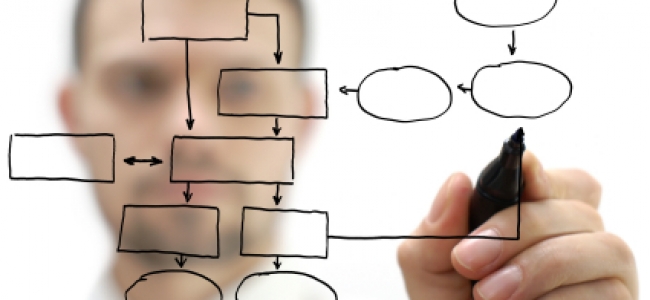 Sequence of events
June 2015 Workshop on development of competency framework
2015/16 Regional work-sessions
Status  report to the 67th  GB
2016 and  + INCOSAI/Piloting  / certification concept
2014 Development of whitepaper
Nov 2014 INTOSAI Governing Board consideration
2015 Participation in common forum processes
OLACEFS General Assembly, Nov 2015
2014 INTOSAIGoverning Board resolution
66th  Governing Board endorsement of – 

▪ further research on certification, taking into account various SAI models and relevant external stakeholders 

▪ development of a competency framework and a pilot model 

▪ cooperation with goals chairs to strengthen INTOSAI standard-setting
OLACEFS General Assembly, Nov 2015
June 2015 Work-session
Objectives:
Analyse, define and standardise core competency framework concepts,

Agree on an outline framework of the proposed core competency framework, and

Define enabling processes to take this forward
OLACEFS General Assembly, Nov 2015
Guiding principles
Global profession, local solutions
Use of a laddering methodology
ISSAI based
Leverage existing frameworks
Focus on the three Audit Streams (C,F,P)
Freedom within a framework approach
OLACEFS General Assembly, Nov 2015
OLACEFS General Assembly, Nov 2015
Participation in the Common Forum Process
This process created an ideal opportunity to confirm that requirements around education, training and capacity development in the INTOSAI context should also form part of any future developments regarding INTOSAI standard setting.
OLACEFS General Assembly, Nov 2015
2016 and beyond
Set of draft competency frameworks
Paper on enabling standards/guidance for education & training
Pilot project plan for the certification
OLACEFS General Assembly, Nov 2015
Muchas Gracias
INTOSAI Capacity Building Committee - Meeting in Lima, Peru